Figure 1. A Fish and Wildlife Service (FWS) Regional Map of the continental United States, with the relative magnitude ...
BioScience, Volume 66, Issue 3, 01 March 2016, Pages 213–222, https://doi.org/10.1093/biosci/biw003
The content of this slide may be subject to copyright: please see the slide notes for details.
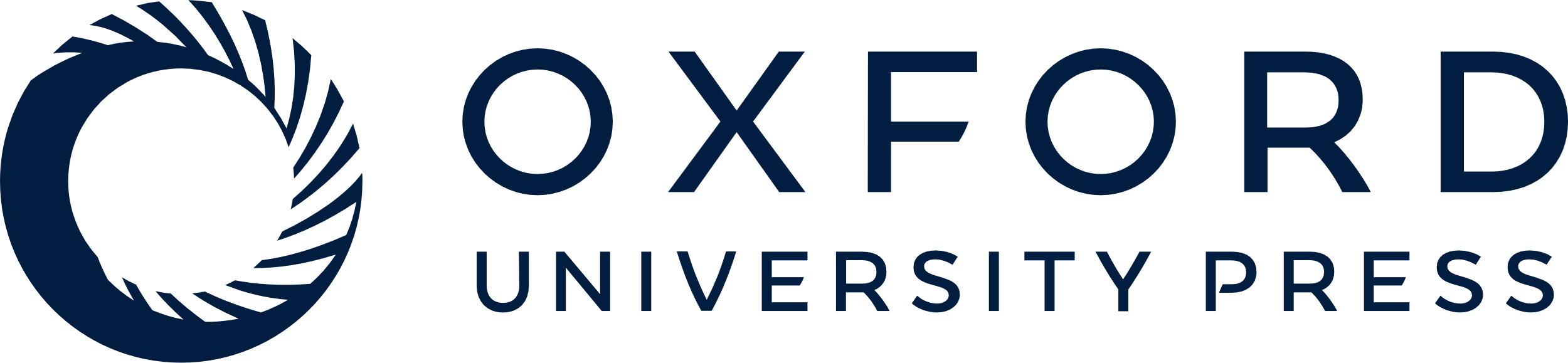 [Speaker Notes: Figure 1. A Fish and Wildlife Service (FWS) Regional Map of the continental United States, with the relative magnitude and distribution of federally listed plant and wildlife species (terrestrial versus aquatic) documented as impacted by nitogen (N, from atmospheric deposition or aquatic runoff).


Unless provided in the caption above, the following copyright applies to the content of this slide: © The Author(s) 2016. Published by Oxford University Press on behalf of the American Institute of Biological Sciences. All rights reserved. For Permissions, please e-mail: journals.permissions@oup.com.]